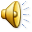 Кельман Г.А.
1
Под сводами звёздного храмаЗемля обвенчалась с Луной,Земной жизни связана драмаС таинственной лунной страной.Союз двух миров слишком прочен,И власть его слишком сильна,Чтоб нежной поэзией ночИНас не чаровала Луна.Открой мне свой мир потаённый,Ведь я его светом зажглась,С Луной, в Землю пылко влюблённой,Познав безграничную связь.
Юлии Мицар.
2
«Луна»
«Земля»
«Система»
3
«Система
Земля-Луна»
4
План
5
Место Земли в Солнечной системе
4,54±0,04 млрд. лет назад
Сплюснутый шар
5,97*1024 кг
Экваториальный радиус-6378,1 км
Полярный радиус-6356, 8 км
5520 кг/м3
1. Движение Земли вокруг Солнца
2. Ось вращения Земли наклонена
 к плоскости орбиты  под углом 66034/
3. Ось Земли при движении остается
 параллельной сама себе
30 км/ч
6
Образование Луны
4,527±0,01 млрд. лет назад
1/81 массы Земли
1700 км
3300 кг/м3
1000 м/с
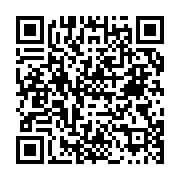 7
Фазы Луны
https://yandex.ru/efir?stream_id=vTO6MkQsOn3Y
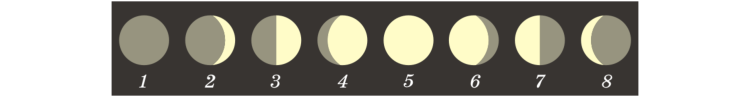 На рисунке цифрами обозначены фазы Луны. 
Установите правильные названия каждой фазы.
8
Фазы Луны
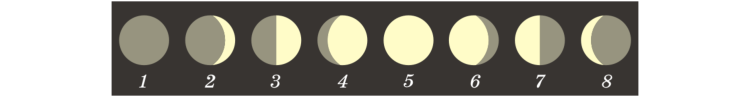 З
5-
Д
1-
В
6-
2-
Е
3-
Б
7-
Ж
Г
А
4-
8-
9
Солнечные и лунные затмения
https://vk.com/video-55155418_171072536
10
Приливы и отливы океана
https://yandex.ru/efir?stream_id=vvCChx3l022g
11
Рефлексия
Затмение
Луна
Океан
Синодический
Месяц
Фаза
Прилив
Солнце
Отлив
Сидерический
12
Д.З
Ответить на вопросы (Учеб. стр. 101–102).
Подготовить доклад (Учеб. стр. 102).
13
Спасибо за работу!
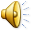 14